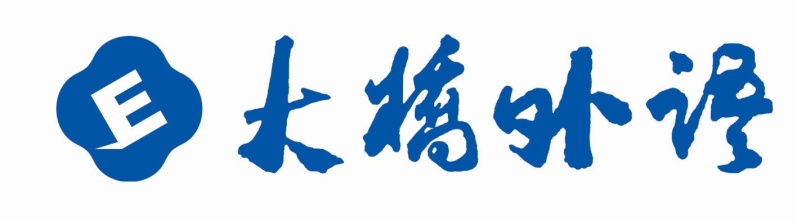 新目标八上
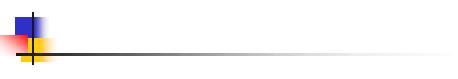 Unit 7
Will people have robots?
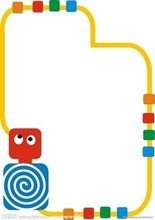 超链接
Warm up
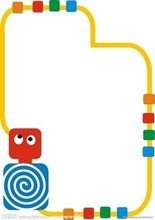 Phonetics
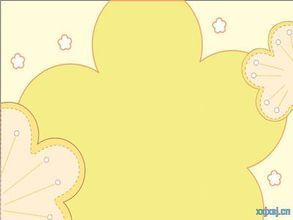 /dRaIvE/
engineer
/P3:sEnl/
/dXktE/
apartment
/peIpE/
shape
/Pi:s/
already
article
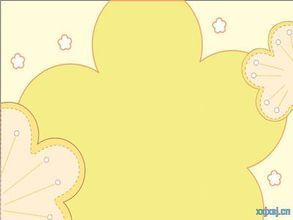 /peIpE/
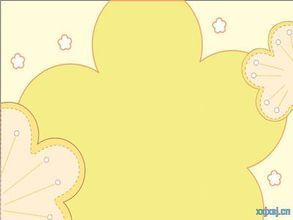 /pElu:t/
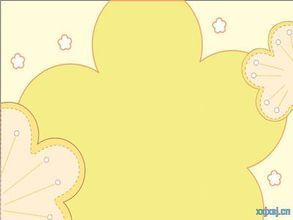 /wi:kli/
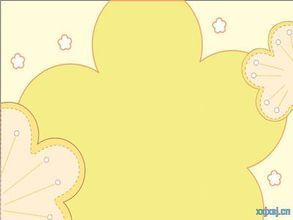 /prXmIs/
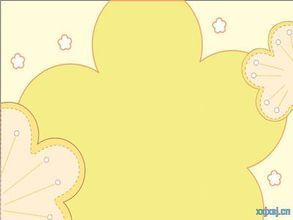 /QstrEnO:t/
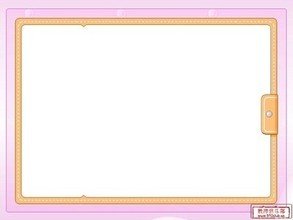 Phonetics :
找出画线部分发音不同的一项.
1.  A. pilot    B. doctor     C . college   D . hobby
   2. A. paper  B. driver     C. term        D. cooker
   3. A. simple B. engineer C. rich        D. article 
   4. A. cartoon B. cook      C. good       D. foot
   5. A. hobby    B. army     C. dry         D. dirty
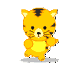 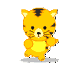 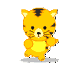 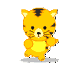 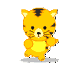 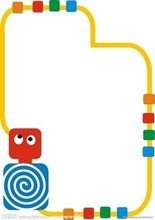 Oral
English
A:  What do you want to be when you grow up ?
B:   I want to be a basketball player .
A:   How are you going to do that ?
B:   I’m going to practice basketball every day.
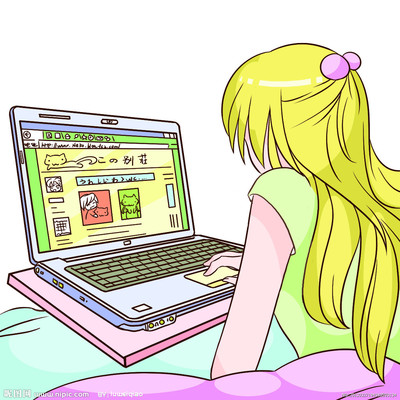 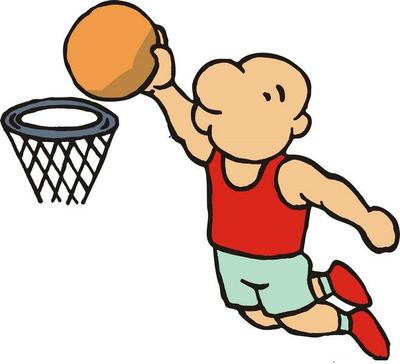 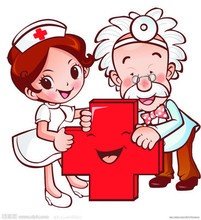 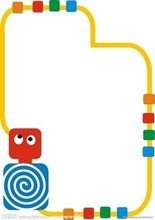 Revision
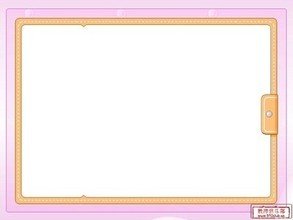 Exercises
用 be going to 填空
   1. He ____________(go) hiking on his field 
       trip next Sunday.
   2. They ______________(watch) a football
       match tomorrow afternoon.
   3. Lin Tao _____________(study) Japanese
       next term.
   4. ____ you __________(have) dinner 
      together ?
   5. When ___the children _________(meet) at 
       the school gate ?
   6.What ___ you _______(do) next Friday ?
is going to go
are going to watch
is going to study
Are             going to have
are                       going to meet
are          going to do
1. I’m going to call him up when he _____(come)
        here tomorrow.
   2. The old man wants _______(go) to Hainan
        for a vacation this winter.
   3. Do you enjoy ______(play) soccer in the park?
   4.Yesterday our school _____(have) a sports 
       meeting on the playground.
   5.Every girl in our university wants to exercise 
       and keep _____(fit).
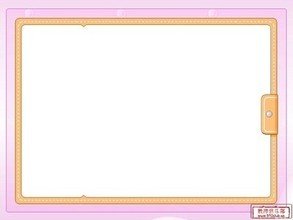 Exercises
适当形式填空
comes
to go
playing
had
fit
1.are , going , to , grow, up , be ,what , when, you , you
   ______________________________________
   2. I’m , get, going , to , good, grades
   ______________________________________
   3. piano, brother, take , and, to ,going , I ,my ,lessons,
       are    _________________________________
   4.some , readers, are , going to , more, eat, vegetables
   _______________________________________
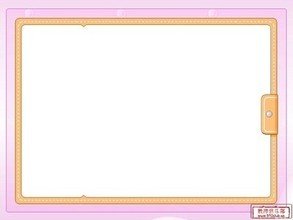 Exercises
连词成句
What are you going to be when you grow up ?
I’m going to get good grades.
My brother and I are going to take piano lessons.
Some readers are going to eat more vegetables.
1.What are you going to be when you grow up ?
  ---I ___ an actor.  
   A. am     B. was     C.  be       D. am going to be
   2. Her father is an ____ in a big factory.
   A. star    B. engineer   C. actor     D. player
   3. We are going to work ___this year than last year.
   A. hard     B. harder    C. hardest    D. much hard
   4.___ are you going to do that ?---I’m going to practice
   football every day ?  A. What B. How  C. Why D. When
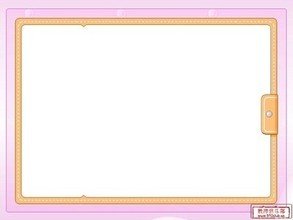 Exercises
单项选择
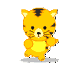 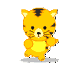 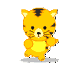 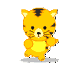 5. What is your New Year’s ____ ?
   ---I am going to study harder.
   A. resolution    B. question    C. job    D. subject 
   6.Mr. Black ___ up early every  morning.
   A. gets     B. is getting    C. is going to get   D. got
   7. He ____ to save his pocket money for later use, but 
        he spent it on a toy soon.
   A. refused    B. persuaded    C. promised
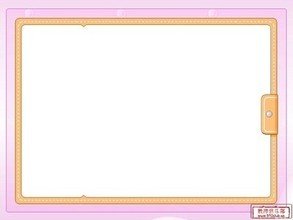 Exercises
单项选择
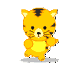 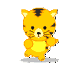 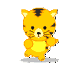 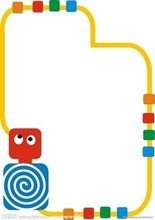 Lead in
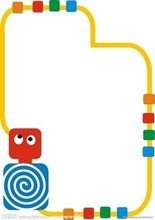 What will your life be like in
 the future?

                       I will … .
将要
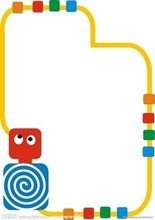 Grammar
一般将来时
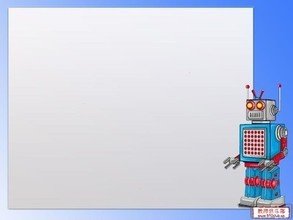 Simple Future Tense
定义：
表示将要发生的动作或情况。
be going to +动原
be doing+将来的时间
will/shall+动原
结构：
将要，打算，计划，做某事
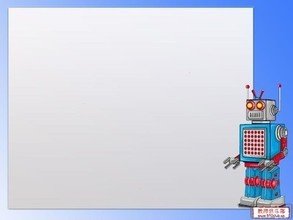 标志性时间状语
tomorrow
the day after tomorrow
明天和后天

in+段时间

今天下午和今晚

下周，下月和明年

当我长大，在未来

还有soon记心间。
在…以后
this afternoon
this evening/tonight
next week, next month
next year
when I grow up
in the future
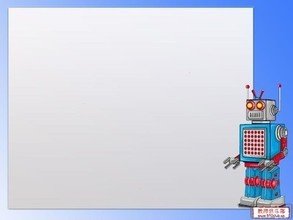 will+动原
will='ll
I will=I'll
I
You
She
He
We
They
he will=he'll
she will=she'll
will+动原
we will=we'll
they will=they'll
you will=you'll
名词之后不缩写 Bob  will
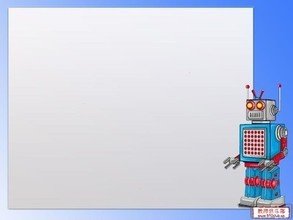 People will have robots in their homes.

I shall visit the Summer Palace.
肯定式: 主语+will/shall+动原
Note : shall只能用在第一人称
will/shall 填空
1.She _________(go) to English class.
2.I___________(am) a good student.
3.They_________(have) lunch with us.
4.We___________(study) English.
will  go
will/shall  be
will have
will/shall study
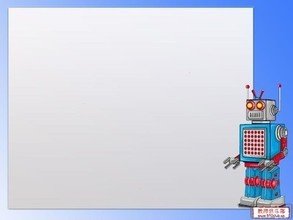 People won’t use money .

We shan’t go back to shool next Sunday.
will  not=won’t
shall  not=shan’t
否定式: 主语+won’t/shan’t+动原
Note : shall只能用在第一人称
will/shall 改写否定句
1.She _________( not go) to English class.
2.I___________(not am) a good student.
3.They_________(not have) lunch with us.
4.We___________(not study) English.
won’t  go
won’t/shan’t be
won’t  have
won’t/shan’t  study
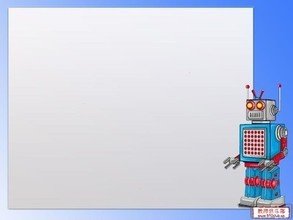 Will the students watch the match ?

Shall we go to the zoo ?
一般疑问句: Will/Shall+主语+动原?
Note : shall只能用在第一人称
will/shall 一般疑问句
1._____ you _____(go) to Shanghai tomorrow?
2.____people ____(use) money in 100 years?
3.____we go to the movies next week ?
4.____ they ____(have) robots?
Will                 go
Will                 use
Shall
Will               have
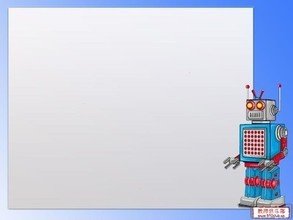 What will kids do next Sunday ?

Where shall we go ?
特殊疑问句: 特殊疑问词+will/shall+主语+动原?
Note : shall只能用在第一人称
eg. They will watch a basketball match next Sunday.
      ____ ____ they ____ next Sunday ?
What   will              do
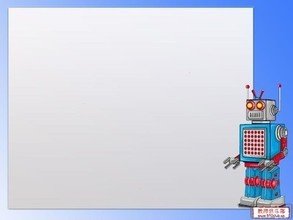 辨析 will/shall+动原与be going to +动原
will/shall +动原  表示单纯意义“将来要……，没有计划性。



be going to +动原 表示“将要发生……”,
“打算，计划，决定要…… ”。
eg. They will go with us.
eg. What are you going to do next Sunday ?
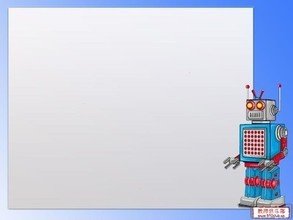 There be 句型的一般将来时
肯定式: There will be +主语+其他。
eg. There will be fewer trees.
       将会有更少的树。
否定式: There won’t be +主语+其他。
eg. There won’t be  more free time.
       将不会有更多的空闲时间。
一般疑问句: Will there be +主语+其他 ？
eg. Will there be a nice basketball match ?
       Yes , there will.   No, there won’t .
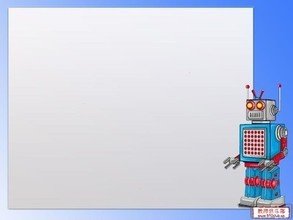 一般将来时口诀
一般将来时,形式有三变：
be +doing表计划，be going to +动原
还有一种更简单，will,shall 加动原
变疑问 be  提前，
will,shall 也提前，
否定be后加not,
 will否定变won’t,shall否定变shan’t,
切记there be存在句
将来时是there will be.
Exercises
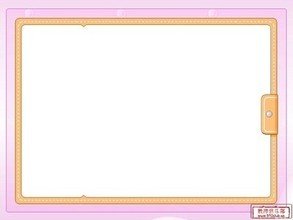 1.Traveling to space is no longer just a dream. Russia
   ___ the first hotel in space in the near future.
  A. builds     B. will build   C. built    D. has built
2.There ___a football match on CCTV-5 at nine 
    tomorrow evening.
   A. will  have     B. is going to be     C. is having 
3.In 50 years there ___more  robots in people’s homes.
  A. were    B. will have    C. will be    D. have 
4.Will people live to be 300 years old ?--___.
 A. No, they won’t B. No ,they aren’t  C. No, they don’t
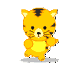 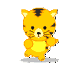 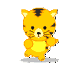 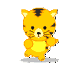 Exercises
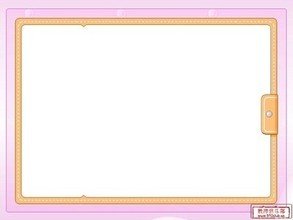 5.I hope your dream ___ true one day.
   A. come   B. comes     C. will come    D. came
6.They ___ any classes next week.
  A. will have   B. won’t have  C . have     D. had
7.What ___the students ___ tomorrow ?
--They will clean the classroom.
   A. do ; do    B. did; do   C. will ; do     D. is ; doing
8.There ___a meeting tomorrow afternoon.
  A. will have   B. have   C. will be    D. will
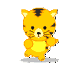 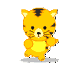 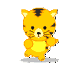 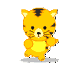 Exercises
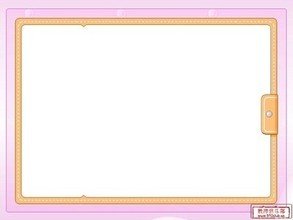 句型转换
1.There will be fewer  people in our country.(否定句)
   _____ ______ _____ more people in our country.
2.I will live in Beijing in ten yeas.(一般,并肯否回答)
   ____ ____live in Beijing in ten years?
  Yes, ____ _____.    No, _____ ______.
3.Bob will play soccer  next Sunday. (划线提问)
    _____ _____Bob _____ next Sunday ?
4.The students will study in the library. (划线提问)
    _____ _____ the students _____ ?
There      won’t         be
Will     you
I          will
I          won’t
What     will                 do
Where    will                             study
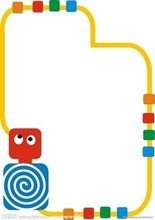 Section A
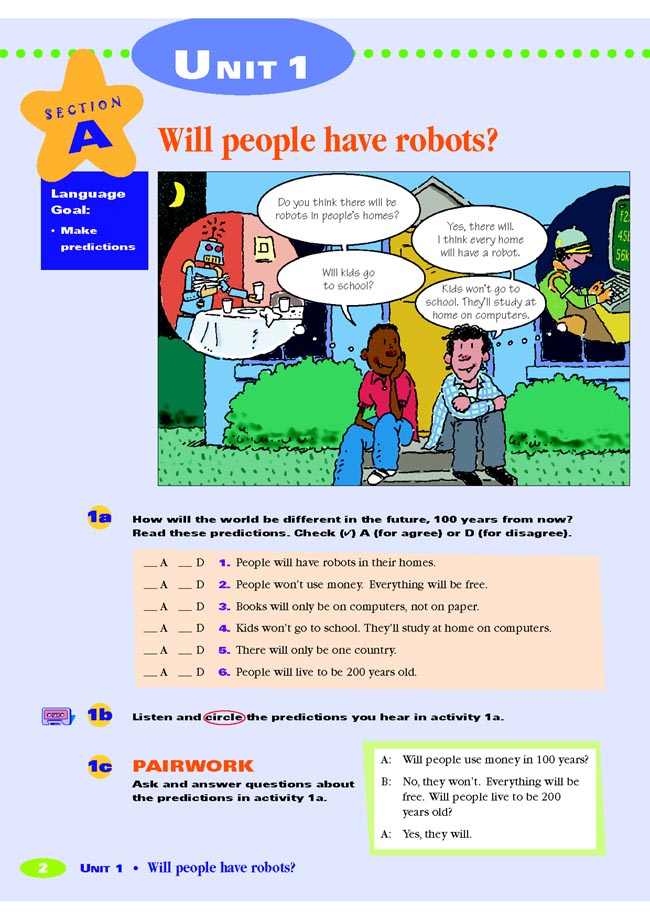 Do you think there
 will be robots in 
people’s homes?
Yes, there will.
I think every home  
will have a robot.
Will kids go to 
 school ?
Kids won’t go 
to school. They’ll 
study at home on 
computers.
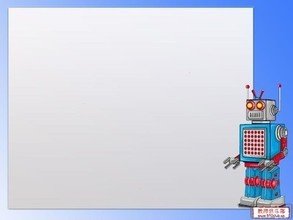 Notes
1.Do you think there will be robots in people’s homes ?
   你认为人们家里将会有机器人吗?
本句是一个含有宾语从句的主从复合句
Do you think 是主句,there will be … 是宾语从句
如果do you think 放在句中,则为插入语, 常放在疑问词之后.
结构为： 疑问词+do you think +主语+谓语+其他成分 ？
eg. What time do you think the train will arrive here ?
       你认为火车什么时间到达这里？
宾语从句要用陈述语气。
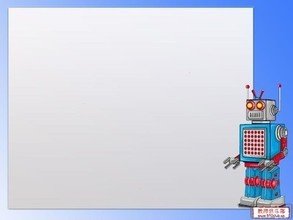 Notes
A
eg.1. Do you know ____to buy some pears ?
----Sure, there’s a supermarket next to the post office.
Where I can go            B. who will help me
What I should take    D. when is the right time


2.Excuse me . Could you wake me up when my friend
    ___ here ?  ---Of course. But we still don’t know 
   when your friend ____here.
   A. comes; will come       B. comes; comes
   C. will come; comes       D. will come; will come
A
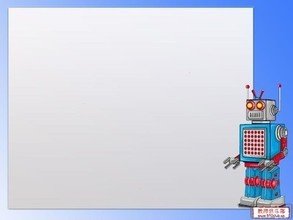 Notes
2. I think every home will have a robot.
    我认为每家都会有一个机器人。
本句是一个含有宾语从句的主从复合句
I think是主句,every home will have a robot是宾语从句
I think/suppose/believe 等后的宾语从句如果是否定句， 要把否定转移到主句的动词上，即“否定转移”。
eg. I don’t think he can swim.
      我认为他不会游泳。
eg. I think you can go there by bus.  (否定句)
I don’t think you can go there by bus.
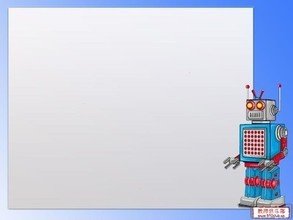 Notes
3. 辨析 every 和  each
指三者或三者以上范围中的“每一个”
侧重总体，不能单独使用。
every
adj.
指两者或两者以上中的“每一个”，
侧重个体。
adj.
each
pron.
可作主语或宾语，其后可跟介词 of
eg. _____ teacher knows her .

      There are lots of trees on ____side of the road. 
 
      ____ of us has a dictionary.
Every
each
Each
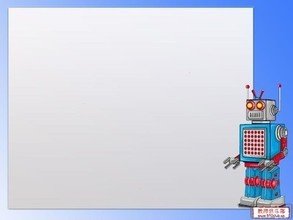 Chant
every 用来表整体 ,each 用来表个体. 
each 最低需是两,  every最低需是三.
every做主用单数,  each可单也可复 .
作主,定用单数 ,       其他情况用复数 .
1a
How will the world be different 100 years from now? Read these predictions. Check() A for agree or D for disagree.

__A __D   1.People will have robots in their homes.
__A __D   2.People won’t use money . Everything
                         will be free.
__A __D  3.Books will only be on computers, not 
                        on paper.
__A __D  4.Kids won’t go to school. They’ll study at
                        home on computers.
__A __D  5.There will be only one country.
__A __D  6.People will live to be 200 years old.

免费的

/PeIPE/  n. 纸,纸张

在家通过电脑学习


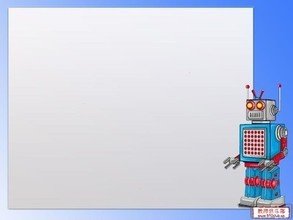 Notes
4. Books will only be on computers , not on paper.
    书只会在电脑上出现，而不会在纸上。
 paper 不可数名词 ，纸，纸张
 a  piece of  paper   一张纸
 two pieces of  paper   两张纸
A
eg. Please pick up the ___.Don’t keep it 
       on the floor.
  A. paper    B. boxes   C. books  D. bottles
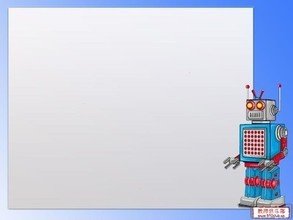 Notes
5. People will live to be 20o years old. 
    人们将会活到200岁。
 live to be +基数词+year(s) old  活到……岁
 live   v. 居住，生活
 live in +地点     居住在……
 live with +sb.   和某人住在一起
ive
eg. In the story, people will l____ to be 
       500 years old.
       I l_____ in Beijing.
ive
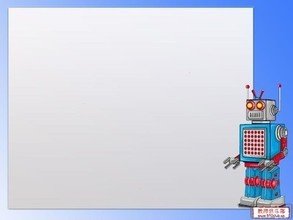 Notes
 live   v. -----lives (单三)
/lIvz/
/laIvz/
life   n. 生命
-----lives (复数)
eg. The doctor lives in a village. 
       He saved many lives.
/lIvz/
/laIvz/
1b
Listen and circle the predictions you hear in 1a.
1.People will have robots in their homes.
2.People won’t use money . Everything will be free.
3.Books will only be on computers, not on paper.
4.Kids won’t go to school. They’ll study at home on computers.
5.There will be only one country.
6.People will live to be 200 years old.
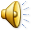 1c
Ask and answer questions about the predictions in 1a.
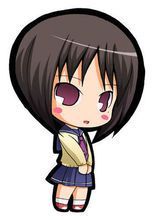 A:Will people use money in
 100 years?
A : Yes, they will.
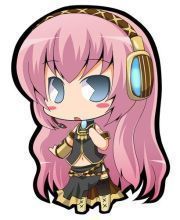 B: No, they won’t .Everything 
will be free . Will people live to be 
200 years old?
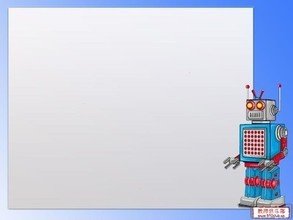 Notes
6. Will people use money in 100 years ?
     100 年以后人们还使用钱吗 ？
 in 1oo years   在100年以后
 in +时间段  在……之后 用于一般将来时
 in +时间段   how soon来提问
辨析 in 和 after
用来表示以现在为起点的将来某一段时间之后，后接时间段
in
将来时
将来时或
过去时
既可接时间点有可接时间段
after
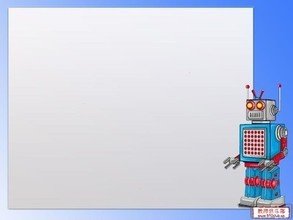 Notes
eg.  He  will be  back _____ two days.
He will be back ______ three o’clock.
He started on Sunday and arrived in Beijing _____ three days.    A. in    B .  after
A
B
B
eg.  My mother will finish cooking dinner in an hour.
        ____  _____ ____ your mother finish cooking
       dinner ?
How     soon     will
2a
Listen and circle the words you hear.
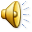 1.There will be (more/less/fewer)people.
2.There will be (more/less/fewer free time.
3.There will be (more/less/fewer) cars.
4.There will be (more/less/fewer) pollution.
5.Ther will be (more/less/fewer) trees.
/PElu:Sn/n.污染
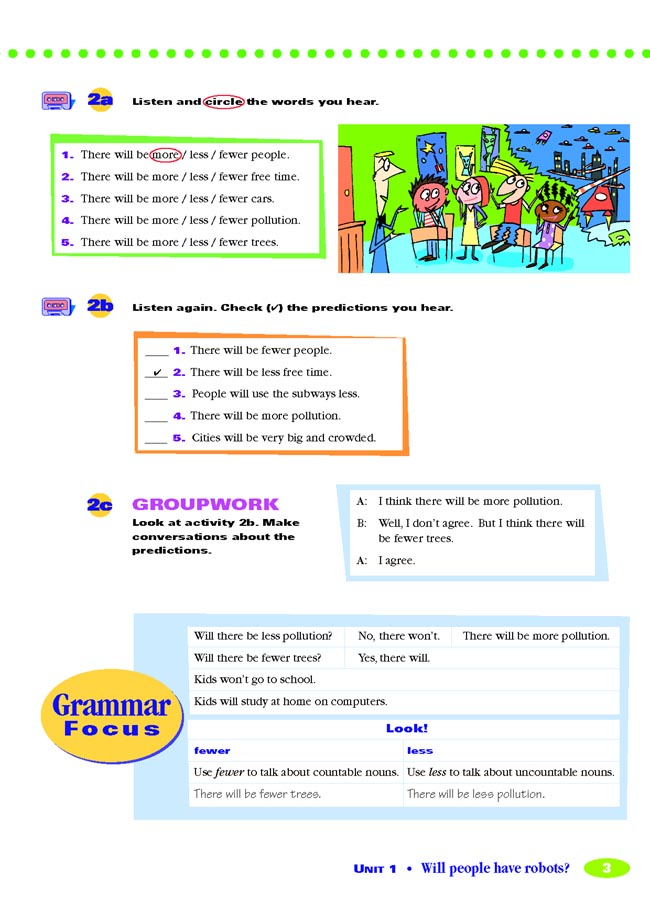 2b
Listen again .Check () the predictions you hear.
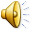 __1.There will be fewer people.
__2.There will be less free time.
__3.People will use the subways less.
__4.There will be more pollution.
__5.Cities will be very big and crowded.


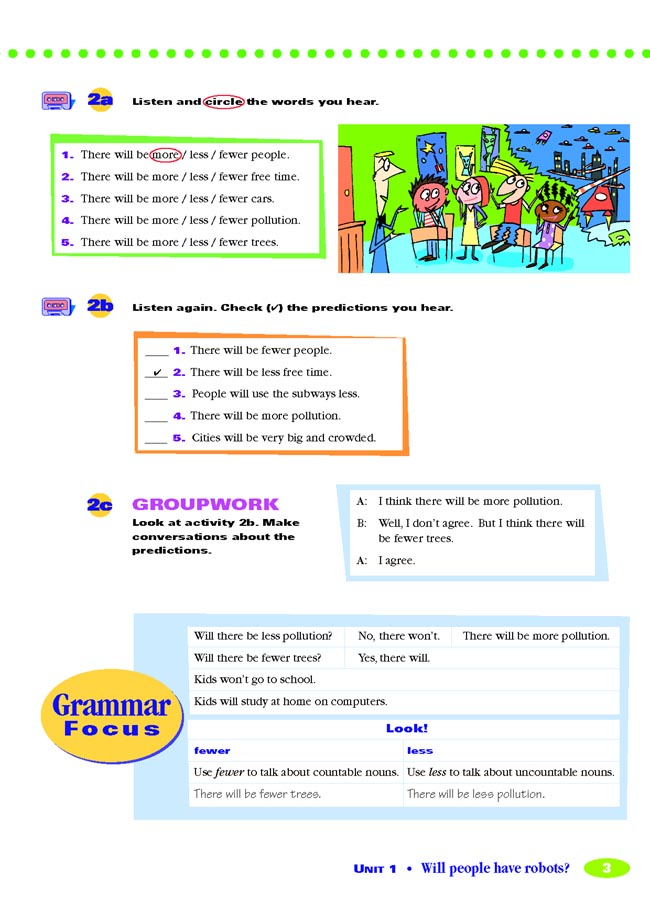 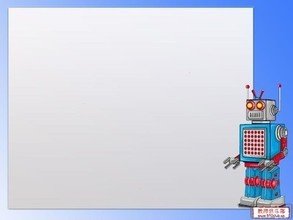 Notes
7. There will be (more/less /fewer) people.
many
 more 是_____和 _____的比较级,更多的
much
little
 less 是____ 的比较级，较少的,更少的
 fewer 是______的比较级，较少的,更少的
few
more +可名复/不可名
     less + 不可名
     fewer + 可名复
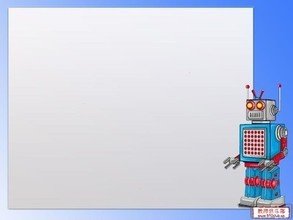 Notes
eg.  Ms. Smith wanted to get _____money.
         (more / fewer)
         There is _____ water in that glass.
         (fewer/less)
         I have _____ friends in that school.
         (fewer/less)
more
less
fewer
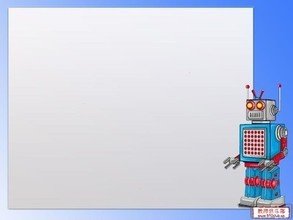 Notes
8. There will be (more/less /fewer) pollution.
 pollution    不可数名词  “污染,污染物”
 pollute   v. 污染,弄脏-polluted-polluting
 air pollution 空气污染
noise pollution   噪音污染
eg.  All these waste products are _______
        (pollute) the river.
polluting
Make conversations about the predictions in 2a and
 2b.
2c
/PrIdIKSn/n.预言,预测
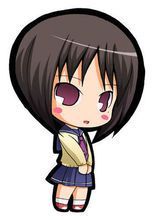 A: What’s your prediction 
      about the future?
/fju:tSE/n.
将来,未来
A : Really ? I don’t think 
so. But I think there will
 be fewer trees.
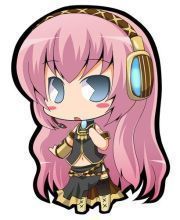 B: I think there will be more 
pollution.
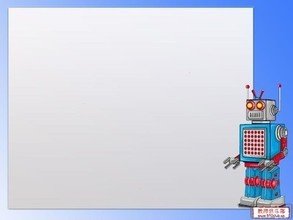 Notes
9. What’s your prediction about the future ?
     关于未来你的预言是什么?
 prediction    可数名词 复数+s
 predict   v. 预测-predicted-predicting
 future  n. 将来,未来
in the future在将来,以后,特指将来的
                            某一时刻.
in future  从今以后的全部将来.
  =from now on
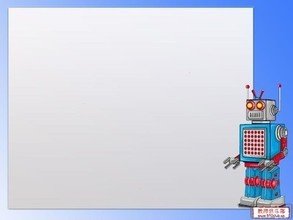 Notes
10. I don’t think so .  我不这样认为.
 表示否定对方的意见或观点
 肯定形式 : I think so.
I hope so. 我希望是这样的.
     I hope not. 我希望不是这样.
I’m afraid so.   恐怕如此.
     I’m afraid not. 恐怕不是.
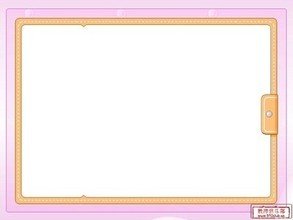 Exercises
1.Please pass me two ____ .
   A. pieces of paper    B. pieces of papers
   C. pieces paper         D. piece papers
2.Where is your brother ?
 --He has gone to Beijing. He ___back in three days.
    A. will come  B. comes    C. has  come   D. came
3.Some people ride bikes to work instead of driving in 
    order to reduce ____ pollution.
    A. water  B. air     C. soil     D. white
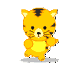 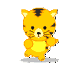 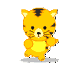 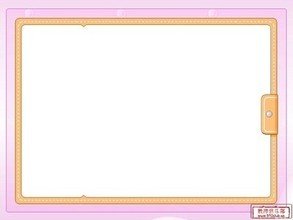 Exercises
4. I think English is ____ French.
---I  don’t agree with you .
    A. less popular than      B. the most popular
    C. so popular as             D. as more popular as 
5.He went to have a meeting on May 5th,2013 in 
   Shenzhen .He ___ back in 3 days.
   A. is     B. was     C. is being     D. will be
6.I hear there ____ a meeting tomorrow afternoon.
  A. will have   B. have    C will be    D. will
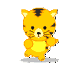 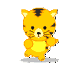 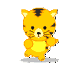 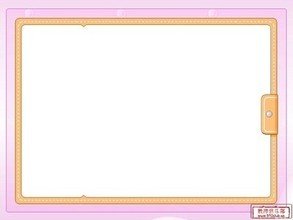 Exercises
句型转换
1.They clean the classroom every day.
   (用tomorrow代替every day)
   They _____ ____ the classroom tomorrow.
2.Will the flowers come out soon ? (肯定回答)
     _____ , _____ _____.
3.We’ll go out for a walk with you .(否定句)
    We  ____ _____ out for a walk with you .
4.Nanjing will have a fine day. (一般疑问句)
     ____ Nanjing ____ a fine day ?
5.The students will work in the supermarket .(划线提问)
     _____ ____ the students ______ ?
will     clean
Yes        they       will
won’t     go
Will                    have
Where   will                            work
Look at two cities. 
Which one do you like ?
                 Why ?
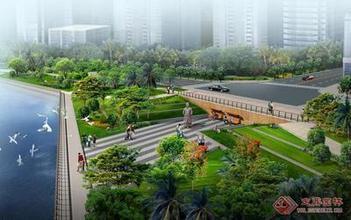 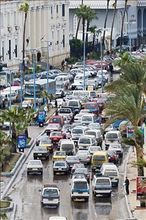 2d
Listen to the conversation and answer the 
questions.
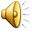 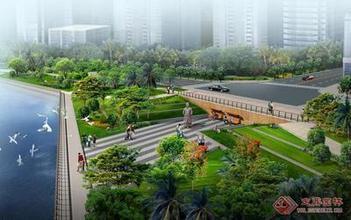 1.What will the future be  like ?






Cities will be more crowded and polluted.
There will be fewer trees .
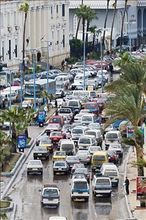 /InvaIrEnmEnt/n.环境
The environment will be in 
great danger.
Listen and  repeat   !
Nick: What are you reading , Jill ?
Jill: It’s a book about the future.
Nick : Sounds cool. So what will the future be like ?
Jill: Well , cities will be more crowded and polluted .       There will be fewer trees and the environment will be in 
great danger.
Nick: That sounds bad ! Will we have to move to other planets ?
Jill: Maybe. But I want to live on the earth.
Nick : Me, too .Then what can we do ?
Jill : We can use less water and plant more trees. 
          Everyone should play a part in saving the earth.
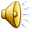 planet /plQnIt/n.行星
/3:(R)T/n.地球
/PLA:nt/v.种植 n.植物
/PA:t/ n.参加,部分
Role –play the conversation.
Nick: What are you reading , Jill ?
Jill: It’s a book about the future.
Nick : Sounds cool. So what will the future be like ?
Jill: Well , cities will be more crowded and polluted .       There will be fewer trees and the environment will be in 
great danger.
Nick: That sounds bad ! Will we have to move to other planets ?
Jill: Maybe. But I want to live on the earth.
Nick : Me, too .Then what can we do ?
Jill : We can use less water and plant more trees. 
          Everyone should play a part in saving the earth.
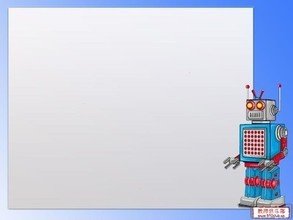 Notes
It’s a book about the future.  
     它是关于未来方面的一本书。
 about   prep. 关于,对于,有关
辨析 about  和 on    (关于)
about
常用在口语中,表示的内容较普通,
不太正式。
常用在书面语中,表示严肃的或学术性的
问题。
on
eg. She has a lot of books on the history of 
      China.
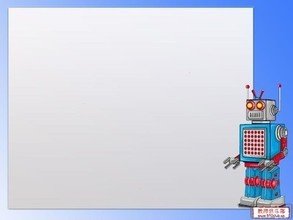 Notes
2. So what will the future be like ?
     那么,未来将会是什么样子？
 What’s … like ?  ……怎么样 ？
 What’s  sb. like ?  某人怎么样 ？
     常用来询问某人的相貌,性格,品质
eg. 天气怎么样 ？
       Tom 怎么样？--他滑稽有趣。
       你的父亲长得怎么样 ？.
What’s the weather like ?
What’s Tom like ?—He is funny.
What’s your father like ?
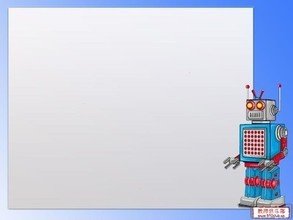 Notes
3. There will be fewer trees and the environment 
     will be in great danger.
    将会有更少的树,环境将会处于极度危险之中。
 in danger  处于险境,在危险中
 反义短语：out of danger 脱险
 danger  n.---dangerous adj. 危险的
eg. It’s ________(danger) to play on 
      the road.
   He is in great ________(dangerous).
dangerous
danger
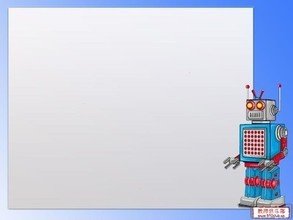 Notes
4. Will we have to move to other planets ?
    我们将不得不搬到其他星球上吗？
不得不have to   单三  has to  
    过去  had to       后面加动原
     疑问否定别忘do , does,did来帮忙
eg. Mary ____(have) to do the laundry herself.
       
      ____ Mary ____(have) to do the laundry
       herself?
       
      Mary __________(have ) to do the laundry
      herself.
has
Does
have
doesn’t  have
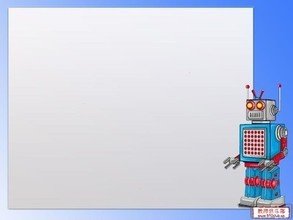 Notes
辨析 have to  和 must
主观必须must    客观不得不have to
 have to 有人称,数和时态变化,疑问否定
      要用do , does, did.
must  情态动词  没有人称数变化
    must 问,肯定回答must 
   否定回答needn’t.
eg. My mother has to get up early .(否定句)
      My mother ____ ____ ____get up early.
      Must you go now ? (肯定/否定回答)
      Yes, I _____. /  No , I _____.
doesn’t  have    to
must
needn’t
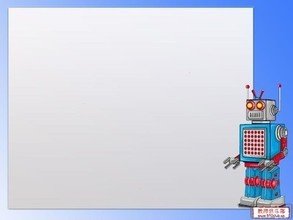 Notes
5. But I want to live on the earth.
    但是我想住在地球上。
辨析 on the earth  和 on earth
地点状语
位于句首或句末
在地球上
on the earth
究竟,到底
用于疑问词后,加强语气
on   earth
eg. What on earth do you mean ?
        你究竟什么意思？
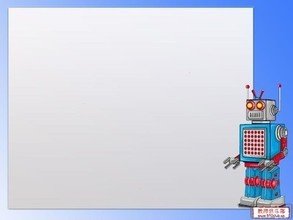 Notes
6. We can use less water and plant more trees.
    我们可以少用水,多栽树。
辨析 plant和 grow
“种植”,一般指栽入土中,强调种植动作.
plant
“种植”,包括种下及以后培育过程,
    强调种植过程 .
grow
eg. Don’t ____ the flowers before mid-April.
       My uncle’s job is to ____ flowers.
plant
grow
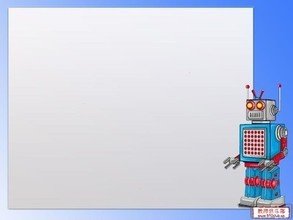 Notes
7. Everyone should play a part in saving the earth.
    每个人都应该参与到拯救地球的行列当中去。
play a part in  +n./pron./doing
    参与某事; 在……方面起作用
eg. Let’s play a part ____ the room.
  ---That sounds great !
      A. clean             B. cleaning   
     C. to clean         D. in cleaning
D
Practice  the  conversation.
Nick: What are you reading , Jill ?
Jill: It’s a book about the future.
Nick : Sounds cool. So what will the future be like ?
Jill: Well , cities will be more crowded and polluted .       There will be fewer trees and the environment will be in 
great danger.
Nick: That sounds bad ! Will we have to move to other planets ?
Jill: Maybe. But I want to live on the earth.
Nick : Me, too .Then what can we do ?
Jill : We can use less water and plant more trees. 
          Everyone should play a part in saving the earth.
Grammar 
  Focus
more polluted
Cities will be ____________
(polluted).And there will be
 ______(few) trees.
What
like
____ will the future be ____?
fewer
use
won’t
Will people _____(use) money
In 100 years ?
No, they _____. Everything 
will be free.
Will there be world peace ?
Yes, I hope so.
study
won’t
Kids will ______(study) at 
home on  computers.
They _______(will not) go to 
school.
Peace /pi:s/n.和平
peaceful adj.和平的
Grammar 
  Focus
Countable nouns
Uncountable nouns
There will be more people.
There will be more pollution.
There will be fewer trees.
There will be less free time.
ˊll=will
won’t = will not
3a
Fill in the blanks with more, less or fewer.
less
In the future , there will be ______ fresh water because 
       there will be ______ pollution in the sea.
2.   In 100 years, there will be _____ cars because there will 
       be ______ people in the cities.
There will be _____ jobs for people because _____ robots 
       will do the same jobs as people.
I think there will be _____ cities because people will build 
       _____ buildings in the country.
In  50 years , people will have ______ free time because 
       there will be ______ things to do .
more
/si:/n.海洋,海
more
more
fewer
more
more
more
less
more
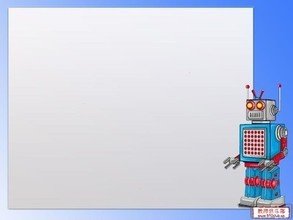 Notes
8. There will be fewer jobs for people because more 
     robots will do the same jobs as people.
    对人们来说将会有更少的工作,因为更多的机器
    人将会像人们一样做工作。
the same…as   和……一样
be different from 和……不同
eg. Is William’s lifestyle ___ David’s ?
      A. the same           B. same as 
      C. same to             D. the same as
D
Complete the predictions with what you think 
will happen.
3b
sky  /skaI/  n.天空,可数名词
sky-skies
Kids study at school now. 
       In 100 years,  ______________________________.
I sometimes see blue skies in my city , but in the future
       ________________________________________ .
People now usually live to be about 70 –80 years old ,but 
       in the future _______________________________
       ________________________________________ .
Families usually spend time together on weekends , but 
       maybe  in 200 years _________________________
       ________________________________________ .
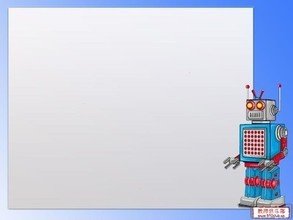 Notes
9. Families usually spend time together on weekends.
     周末，全家人通常在一起度过时光。
spend +time/ money (in) doing sth .
spend +time /money on sth .
eg. She spends the whole morning 
       _______(help) her mother clean 
       the house.
helping
3c
Draw a picture of what you think a city in 
the future will be like . Then describe it to 
the class.
I think there will be more tall buildings, and there will be fewer 
cars and more buses.
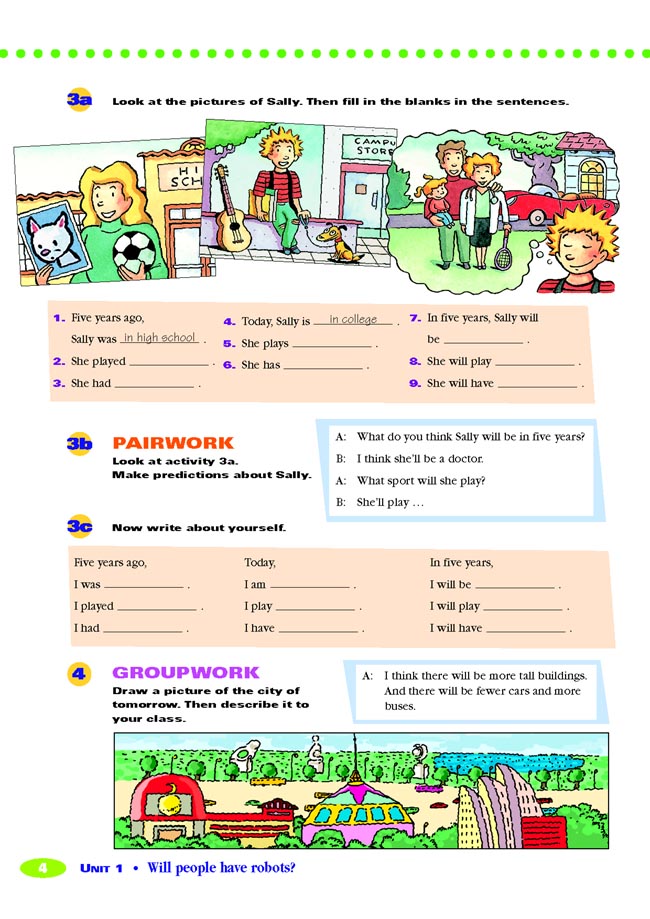 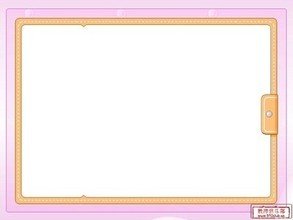 Exercises
根据句意及首字母提示,补全单词
1.Look at the s_____. Can you see any kites ?
2.Take out a piece of p_____ and write down your 
    dreams on it .
3.Can you show me how to u____ the computer ?
4.We can see there is much p_______ around us. 
    Our environment is getting worse and worse.
5. In the f_______ , there  will be more buildings and 
   fewer trees.
ky
aper
se
ollution
uture
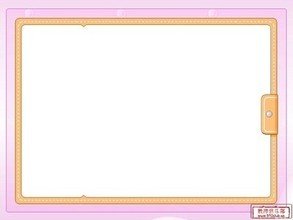 Exercises
用所给词的适当形式填空
1.I think there will be ______(few) trees in the future.
2.There will be more tall buildings on the ____(earth).
3.Tom was surprised by all the ________(pollute) on
    the beach.
4. I think the kids in the future will study at home on 
    ________(computer).
5. I think there will be more _____(plant) in the future.
fewer
earth
pollution
computers
plants
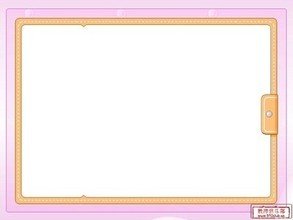 Exercises
单项选择
1. It’s ___ for them to swim in the river. They should 
    leave at home.
    A. safe    B. dangerous    C. simple    D. happy
2.We can see many stars in the ___. It will be a sunny 
    day tomorrow.
    A. earth    B. river     C. sky      D. hole 
3.Mr.Green went to see his family in Shanghai. He ___
    back in six days. 
    A. is   B. was   C. is being    D. will be
4.Let’s play a part ____the housework.
    A. to do   B. doing   C. do    D. in doing
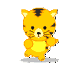 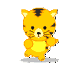 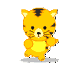 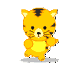 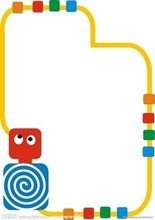 Section B
1a
Write each word in the correct column below.
/EpA:tmEnt/ n.公寓套房
/QstrEnO:t/ n.宇航员
astronaut      house       apartment        train
rocket  space station   computer programmer
/RXkIt/ n.
   火箭
/speIs/ n.太空,空间
Jobs
Transportation
Places to live
house

apartment

space station
astronaut

 computer 
 programmer
train

rocket
Think of other words and write them in the chart in 1a.
1b
1c
Listen to Alexis and Joe. Number the pictures
[1---3] .
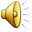 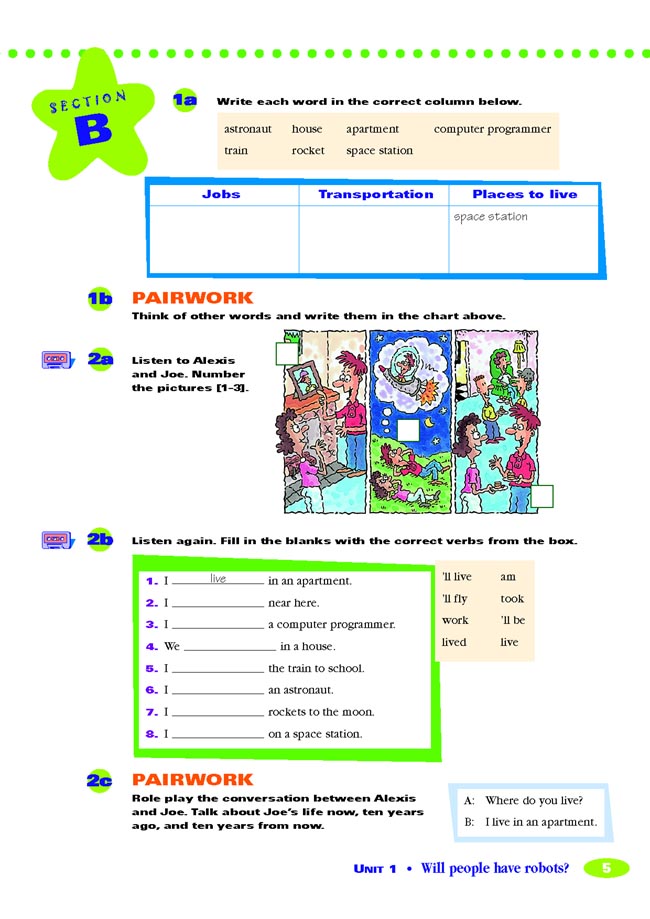 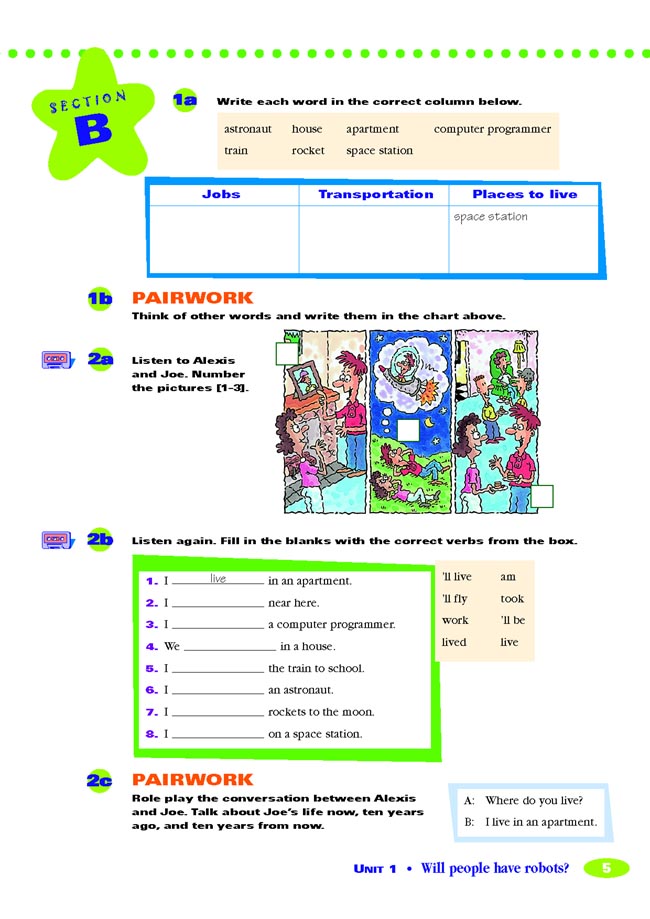 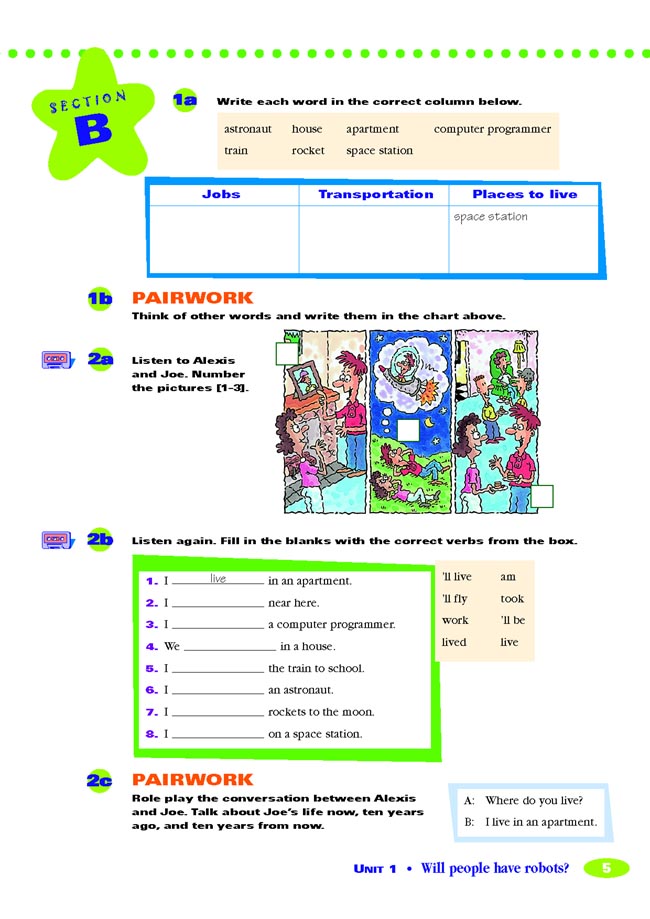 2
3
1
Listen again.  Fill  in the blanks with  the correct 
verbs  in the box.
1d
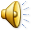 I ______ in an apartment across the street from here.
I ______ near here.
I ______ a computer programmer.
We ________ in a house in the country.
I _______ the train to school.
I _______ an  astronaut.
I  ____________ rockets to the moon.
I __________ on a space station.
live
work
am        live work     lived took   
will     be   
will     live 
will     fly
am
lived
took
will  be
will  fly
will  live
Student A is Alexis and Student B is Joe. Talk about 
Joe’s life now , 10 years ago and 10 years from now.
1e
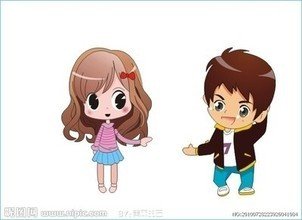 A: Where  do you live ?
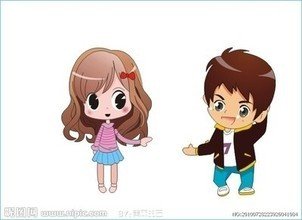 B: I live in an apartment.
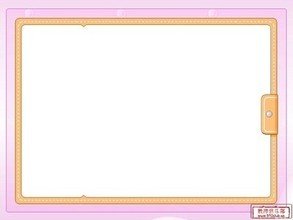 Exercises
句型转换
There will be more people in our country.(否定句)
       ____ ____ ____ more people in our country.
I will live in Shanghai in ten years.(划线提问)
      _____ ____ you live in ten years ?
Sally played football yesterday. (改为一般将来时)
      Sally ______ _____ ______ tomorrow.
连词成句 
less, in ,will, years, there, pollution , be, 100
      ______________________________.
won’t , be, any , there, money, paper
     _______________________________.
There   won’t    be
Where   will
will         play     football
There will be less pollution in 100 years
There won’t be any paper money
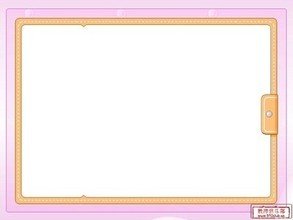 Exercises
单项选择
1.We are glad to hear that the Greens ___ to a new flat
    next week.
    A. move   B. moved     C. will move    D. have moved
2. Have you washed the clothes ?
 --Not yet. But I ___ them in  half an hour.
    A. washed   B. have washed  C. will wash D. wash
3.Simon is happy that he __in a big apartment in 2013.
    A. live    B. lives      C. will live     D. will living 
4.The plane will take off ___three hours. I must get to 
    the airport right now.
    A. in    B. for      C. on        D. on
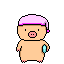 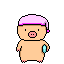 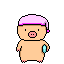 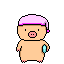 2a
What do the robots look like?
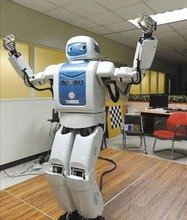 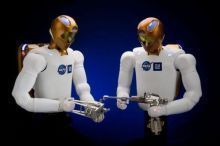 Tell your partner what you know about robots. 
What do they look like
 and what can they do ?
humans
They look like  _________.
human  /hju:mEn/    adj. 人的   n. 人
What do the robots look like?
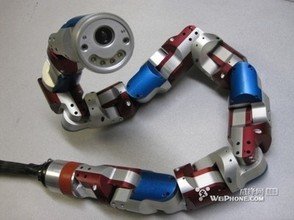 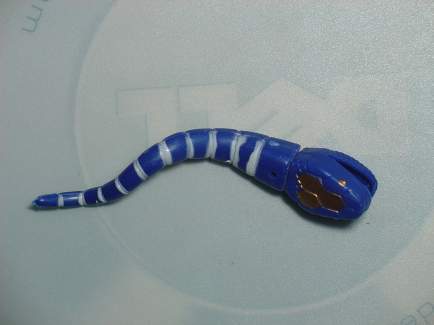 snakes
They look like  _________.
What do the robots look like?
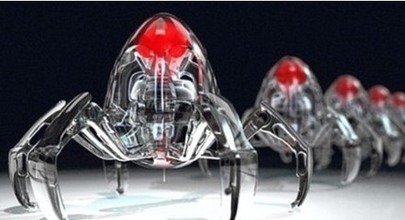 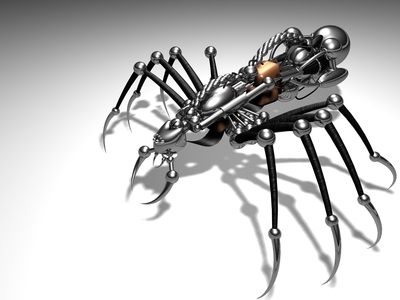 spiders
They look like  _________.
What can the  robots do ?
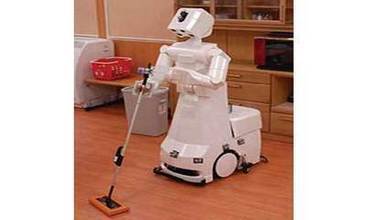 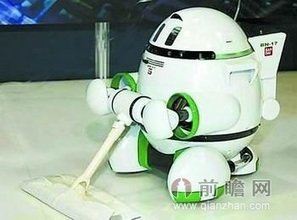 They can  ________________.
do the housework
What can the  robots do ?
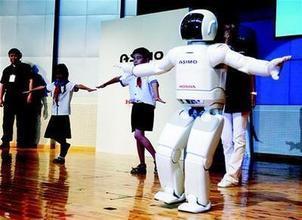 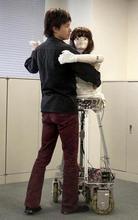 dance
They can  __________.
What can the  robots do ?
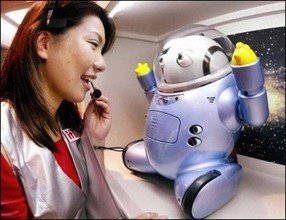 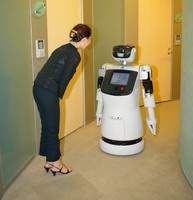 talk
They can  __________.
What can the  robots do ?
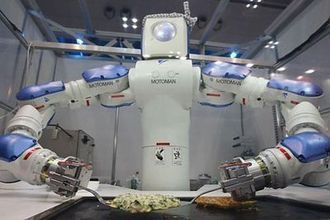 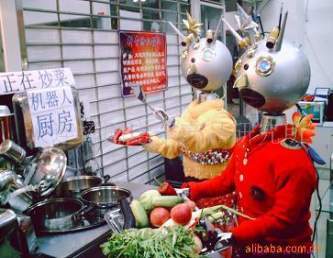 cook
They can  __________.
What can the  robots do ?
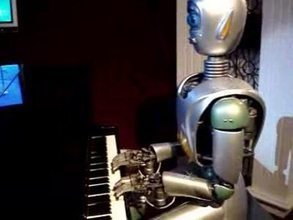 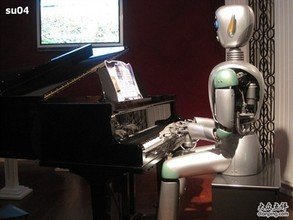 play the piano
They can  _____________.
What can the  robots do ?
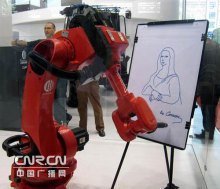 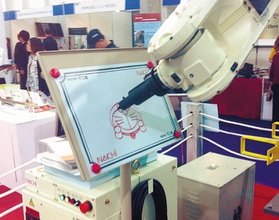 draw
They can  _____________.
Listen to the article and match each paragraph with 
the question it discusses.
2b
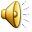 Paragraph  1       Will robots think like humans in the future ?
 Paragraph  2       What will robots be like in the future ?
 Paragraph  3       What can robots  do  today ?
 Paragraph  4        What are robots like in movies?
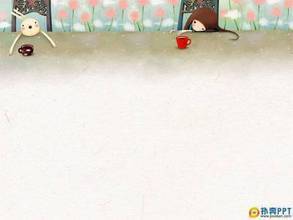 Do You Think You Will Have Your Own Robot ?
1. When we watch movies about the future, we 
     sometimes see robots. They are usually like 
     human servants. They help with the housework 
     and do jobs like working in dirty or dangerous
     places.
帮助做家务
/s3:vEnt/ n. 仆人
/deIndZErEs/ 
 adj. 危险的
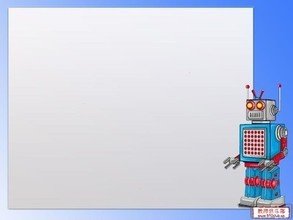 Notes
1. They are usually like human servants.
   它们通常就像人类的仆人一样。
辨析 human, person, person 和 man
指包括男人,女人,孩子的“人,人类”
human
无性别之分,常用于数目不大而且数目
比较精确的场合，可数名词
person
泛指“人们”集合名词  表示复数
people
a man 可指一个人,也可指一个男人
复数men
man
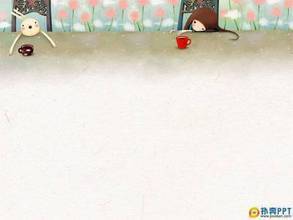 Do You Think You Will Have Your Own Robot ?
/O:LRedi/ adv. 已经,早已
2. Today there are already robots working in 
      factories . Some can help to build cars, and 
     they do simple jobs over and over again .Fewer
     people will do such jobs in the future because 
     they are boring,but robots will never get bored.
多次,反复地
做简单工作
such +n. 如此……
感到厌倦
factory  /fQktri/ n. 工厂
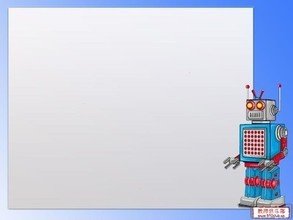 Notes
2. Today there are already robots working in factories.
     今天，已经有机器人在工厂工作了。
already  adv.  早已，已经
多用于肯定句句中，否定疑问要变yet,放句末
eg. He has _____ left.
       Has he finished the work ____  ?
already
yet
There be + n. +doing sth.
     有某人/某物正在做某事
eg. There are some girls ______(sing).
singing
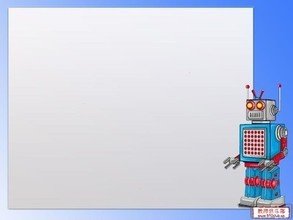 Notes
3. Some can help to build cars , and they do simple
 jobs  over and over again .
 有些可以帮助制造小汽车,它们可以反复地做一些
简单的工作。
simple  adj. 简单的,简易的
同义词  easy
反义词  hard  / difficult
over and over again   
    反复地, 一遍又一遍地
=again and again
eg. Li Na practices singing again and again.
   =
over and over again
Li Na practices singing ___ ___ ___ ____.
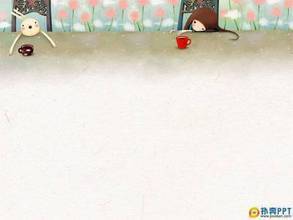 believe /bIli:v/ v. 相信
disagree  /dIsEgri:/ 
 v. 不同意
even /i:vn/ adv. 甚至
Do You Think You Will Have Your Own Robot ?
3. Scientists are now trying to make robots look like
      humans and do the same things as we do .Some robots 
      in Japan can walk and dance. They are fun to watch. 
      However, some scientists believe that although we can
      make  robots move like people, it will be difficult to 
      make them really think like a human. For example ,  
      scientist  James White thinks that robots will never be 
      able to wake up and know where they are. But many 
      scientists disagree with Mr.White . They think that 
      robots will even be able to talk like humans in 25 to 50
      years.
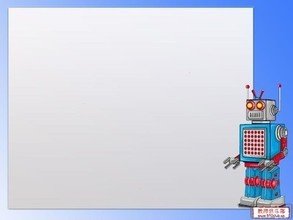 Notes
4. Scientists are now trying to make robots look like
     humans and do the same things as we do.
     科学家现在正尽力制造一些看上去像人类一样，
     并且能像我们一样做事情的机器人。
try to do sth. 尽力做某事
eg. I try ________(speak) English.
to  speak
look like 看起来像
do the same things as…
     像……一样做事情
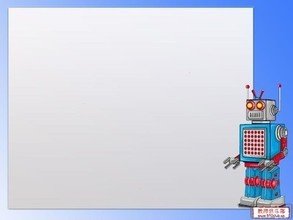 Notes
5. They are fun to watch.
     他们看着很有趣。
be fun to do sth. 做某事有趣
eg. The boys are fun ______(play).
to  play
6. However, some scientists believe that 
    although we can make robots move like
    people. 然而,一些科学家认为虽然我们
    能使机器人像人们一样移动。
 make sb. do sth. 使某人做某事
make sb. +adj.    使某人……
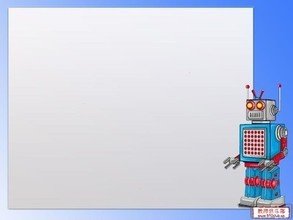 Notes
7. However, some scientists believe that 
    although we can make robots move like
    people. 然而,一些科学家认为虽然我们
    能使机器人像人们一样移动。
 believe v. 相信 , 认为  
     (和think用法一样)
 believe  sb. 相信某人 (所说的话是真的)
 believe  in sb. 信任某人
eg. I believe him, but I can’t believe in him.
      我相信他说的话是真的,但我不能信任他。
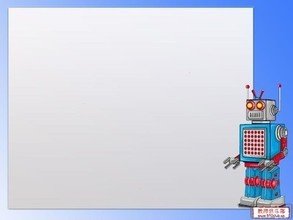 Notes
8. It will be difficult to make them really think 
    like a human.
   使它们真正像人类一样 思考将是困难的。
 It is +adj. (for sb.) + to do sth.
     做某事对某人来说……的。
C
eg. It will be difficult for a robot ___ the 
       same things ___ a person.
       A. doing ; like       B. do  ; from
       C. to do ;   as         D. does ; as
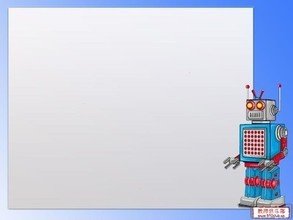 Notes
9. For example, scientist James White thinks
    that robots will never be able to wake up 
    and know where they are.
    例如,科学家詹姆斯怀特认为机器人将永远
    不能醒来并知道它们在哪里。
 wake up   醒来
wake sb. up  把某人唤醒, 代词放中间。
eg. His mother often wakes ____(he)
       up at 5:00 in the morning.
him
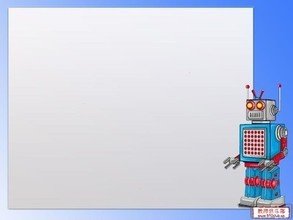 Notes
辨析 be able to 和 can
可用多种时态,表示经
过努力而有能力做成
某事
有人称和
数的变化
be able to
只有现在时(can)和过去时
(could),can 可以表示请求,
允许,推测,be able to 没有此
用法。
没有人称
和数的变化
can
eg. He ___(be) able to do great things.
       Mary can’t ____(be) in Paris.
is
be
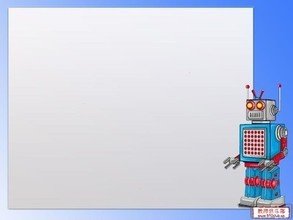 Notes
10. But many scientists disagree with Mr.White.
    但是许多科学家不同意怀特先生。
反义词：agree
 disagree  v. 不同意
 agree/disagree with sb. 
     同意/不同意某人
eg. I think people here are friendly.
      Do you agree ___ me ?
      A. with   B. to    C. on     D. from
A
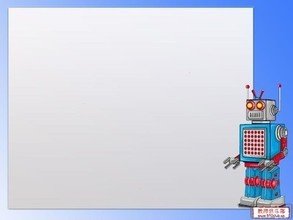 Notes
11. They think that robots will even be able to 
     talk like humans in 25  to 50 years.
     他们认为在25到50年之后机器人甚至能
      像人类一样进行交谈。
 even  adv. 甚至,更 ,
     用来加强语气,也修饰比较级。
in 25 to 50 years  在25到50年之后
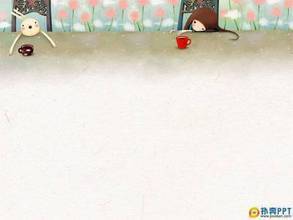 shape /SeIP / n. 形状
inside /InsaId / 
prep./adv. 在……里面
Do You Think You Will Have Your Own Robot ?
4. Some scientists believe that there will be more robots 
      in the future. However, they agree it may take 
      hundreds of years. These new robots will have many 
      different shapes. Some will look like humans, and 
      others might look like animals. In India, for example,
      scientists made robots that look like snakes. If 
      buildings fall down with people inside, these snake 
      robots can help look for people under the buildings. 
      This was not possible 20 years ago,but computers and 
       rockets also seemed impossible 100 years ago. We 
       never know what will happen in the future !
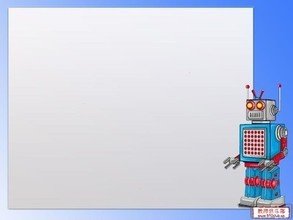 Notes
10. However, they agree it may take hundreds
       of  years.
然而,他们一致认为这可能要花费数百年的时间。
 hundreds of  数以百计的
 hundred (百)/thousand(千)
      million(百万)/billion(十亿)
      有数字，无s  ;无数字，有s,+of
B
eg. Our school is so famous that ___
       people come and visit it every term.
       A. hundred          B. hundreds 
       C. hundred of      D. hundreds of
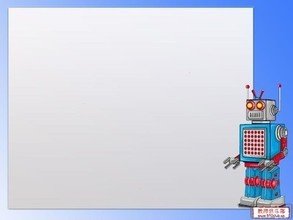 Notes
11.Some will look like humans , and others
     might look like animals.
有些看上去像人类，其他一些可能看上去像动物。
 look like 看起来像…… 强调外表
 look the same  看起来一样
     主语通常是两个或两个以上的人或事物
      其后不可以再接其他的词。
eg. Both of them look the same.
       他们两个看上去一样。
 look the same as …  看起来和……一样
 some…others…    一些……另一些……
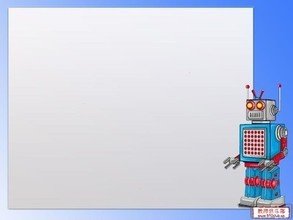 Notes
12.If buildings fall down with people inside,
      these snake robots can help look for people
      under the buildings.
如果建筑物倒塌了,里面有人,这些蛇形机器人能
帮助寻找建筑物下的人。
fall-fell
 fall down 突然倒下,倒塌
 look for   寻找,强调寻找的动作。
find   找到，强调找的结果。
looking for
eg. We are ________ Millie, but we can’t 
       _____ her.  (look  for  ,  find )
find
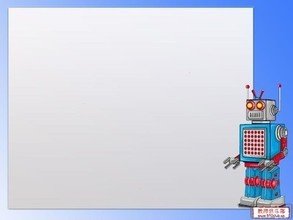 Notes
13.This was not possible 20 years ago, but 
      computers and rockets also seemed 
      impossible 100 years ago.
20年前这是不可能的，但是在100年以前,电脑
和火箭似乎也是不可能的。
 possible /pXsEbl/  adj.可能的
 impossible    不可能的
 as +adj./adv.原级 as  possible 
     尽可能地……
 if possible 如果可能的话
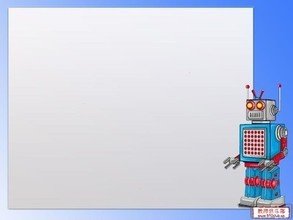 Notes
eg. We’ll start as _____ as possible. (earlier)
early
 as soon as possible
     as fast as possible
     as quickly as possible
     as early as possible
尽可能快(指时间)
尽可能快(指速度)
尽可能快(指动作)
尽可能早(指时间)
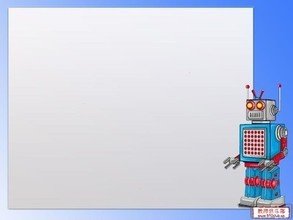 Notes
14.This was not possible 20 years ago, but 
      computers and rockets also seemed 
      impossible 100 years ago.
20年前这是不可能的，但是在100年以前,电脑
和火箭似乎也是不可能的。
 seem +adj. = seem to be +adj.
eg.   He seems very angry.
     =
He seems to be very angry.
 seem + n.
eg.   He seems a nice man.
Notes
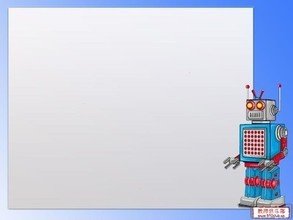  seem  like …  好像,似乎……
eg.   It seemed  like a good idea at the time.
 seem to do sth. 好像/似乎做某事
eg.   I seem to have left my book at home.
 It seems/seemed that … 看起来好像……
eg.   It seemed  that he was very happy.
Read the article again quickly . Complete the sentences about what robots can do now.
2c
1. Robots can build ________ in factories.
2. They can do ________ jobs many times and 
    never get bored.
3. Some can _________ and __________.
4. Some can help __________  people under ___________.
cars
simple
walk
dance
look  for
the buildings
Fill in the blanks in this paragraph with words from the article.
2d
Some robots are very human-like . They can walk 
 and ______ like people. Some scientists think that
 in the future they will ______ robots more like 
 humans. This may not _____in the near future, 
 but at some point , robots will even be able to ___
 like people. However, some scientists _______.
 James White believes that robots will not be able to 
 do the ______things as we can. For example, he 
 thinks that robots will ______ be able to wake up 
 and know where they are. Which side do you ____
 with ?
dance
make
happen
do
disagree
same
not
agree
side /saId/ n.一方(的意见,态度,立场)
at some point 在某些方面
What kinds of animals might robots look like in the 
future ? What do you think  these robots will be able
to  do ? Write your ideas and discuss them with your
partner.
2e
I think some future robots might look like 
 _________________________. They will 
__________________________________
__________________________________
__________________________________.
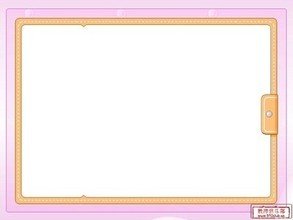 Exercises
单项选择
1.____volunteers will give out leaflets to ask people 
      to protect the wetland.
      A. Two hundreds          B. Hundreds of 
      C.  Two hundred of      D. Hundred  of 
2.____ , Tom !  It’s time to get up and go to school.
      A. Wake up     B. Make up    C. Grow up  D. Look up 
3.What are you doing ?---I’m ___my  book.
     A. looking    B. looking for    C. looking after 
4.The 3D  Titanic is a moving film. My parents have 
    seen it twice ____.
    A. yet    B. already    C. never      D. almost  
5. What’s the ____of the red ball ?  ---It’s round.
    A. name    B. shape    C. color     D. size
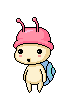 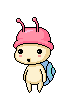 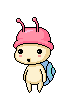 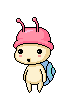 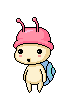 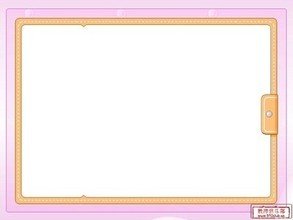 Exercises
单项选择
6.Japanese companies have already made robots ___.
    A. to walk and dance     B. walking and dancing
    C. walk and dance          D. walked   and  danced
7. What are you doing in the room ?
 --I’m ___ my pens.
    A. looking after             B. looking out   
    C. looking for                 D. looking up  
8.She often helps her mother ___ the housework, but 
    she never gets ____.
    A. with ; bored              B. do ;boring  
    C. on ;bored                  D. to do; boring 
9.Mr.White thinks that robots won’t __walk to people.
    A. can   B. able to  C. be able to   D. are able to
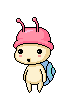 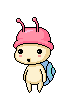 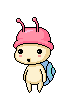 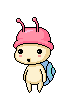 Exercises
补全对话
A: Hi, Mary. There will be an exciting movie next Sunday evening .  __1___
B: Sure . What is it about ?   A: __2___
B: Is it interesting?   
A: Yes. People can visit planets like Mars by spaceship.
B: __3___
A:Yes. There are houses, hospitals and cities on Mars 
     in the movie.
B: How exciting !  ___4___
A: Do you think man can live on Mars one day?
B: ___I hope I can live there one day.
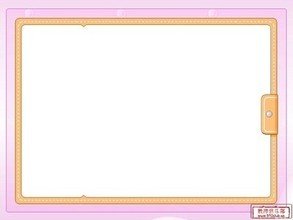 B
E
A
D
C
Can we live on Mars?   B. Would you like to see it ?
I think so.                        D. I  can’t wait.
E.   It’s about life on Mars.
Read Jill’s answer to the question “ What will your 
life be like  in the future ? ’’   Fill in the blanks with 
the words in the box.
3a
meet  work live look keep wear more less fewer take
In 20 years, I think I’ll be a newspaper 
reporter. I’ll ______In Shanghai, because 
there will be ______jobs in that city.
As a reporter ,I think I will _____ lots of 
interesting people,so I’ll have more friends. 
I’ll have ________pets ,though,  because
 I’ll have _____free time.
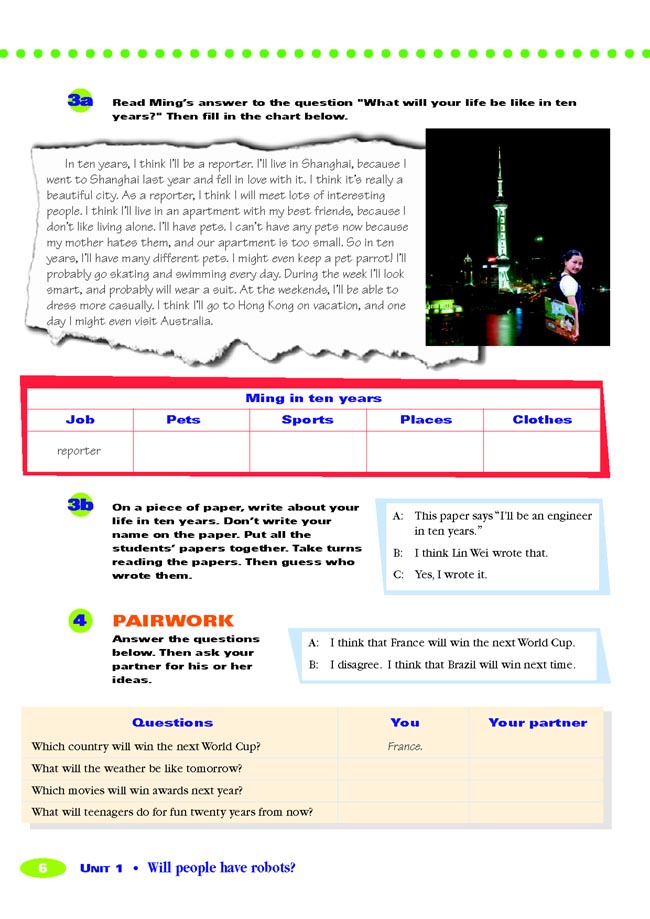 live
more
meet
fewer
less
Read Jill’s answer to the question “ What will your 
life be like  in the future ? ’’   Fill in the blanks with 
the words in the box.
3a
meet  work live look keep wear more less fewer take
And my apartment will be no good for pets because it’ll be too
 small . So I’ll probably just _______a bird. During the week ,
 I’ll _____ smart clothes. On the weekend, I’ll _______less
 smart but I’ll be more comfortable . In the future, people will
 ______more so they’ll probably have fewer vacations, but 
I think I’ll _______a holiday in Hong Kong when possible.
One day I’ll even go to Australia.
like
wear
look
work
take
holiday /hXlEdeI/  n .假期
probably /prXBEbli/  adv.很可能,大概
during /djʊErIN/  prep .在……期间
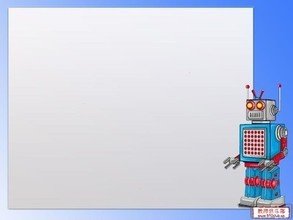 Notes
1.So I’ll probably just like a bird.
  因此,我可能就像一只鸟.
辨析 probably ,maybe 和 perhaps
 probably  常用于句中,可能性大.
 maybe=perhaps  常用于句首,可能性
      小于probably.
eg.   He will ______ come tomorrow.
         ___________you are right.
probably
Maybe/Perhaps
probably  adv.-  probable adj.
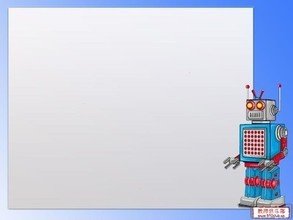 Notes
2.During the week, I’ll wear smart clothes.
  在工作日期间,我将穿干练的衣服.
辨析 during , for 和 in
 某事是在某一段时间之间发生的用during
 某事持续多久则用for
 某事具体发生的时间用in
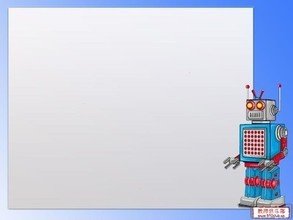 Notes
3.holiday /hXlEdeI/  n .假期  可数名词
=vacation
 take a holiday   度假
 on holiday   在休假中
 the school holidays  学校的假期
 the summer holidays  暑假
D
eg. Everyone wants to ___to the moon
       for__.
    A. walk ; vacations  B. run; vacations
    C. swim;  holidays    D. fly ; holidays
Complete the chart about your life 20 years from 
now. You can add more items.
3b
What  will your … be like ?
job
home
free time activities
neighborhood
3c
Write about your life 20 years from now. Use 3a and 
3b to help you .
Discuss how you think a robot will help students with 
schoolwork in the future .Write down your group’s 
ideas and draw a picture of your robot.
4
1. I think students won’t need dictionaries because a robot 
will tell them the meanings of the words.
2.

3.

4.

5.
word /W3:d/ n.单词
Self  Check
1.  Put the words in the correct columns in the chart.
job   people   pollution    robot   fresh water 
paper   planet   car  clean air    city   free time   building    money    tree
more/fewer
more/less
job, people , robot, planet, car , city, building , tree
pollution,  fresh water
paper , clean air,
free time, money
Self  Check
fly up into the sky   飞向天空
2.  Free in the blanks in the conversation.
be
Girl :   Mom, what will the future _______ like ?
Mom: Well, no one knows what the future will be 
             ______.
Girl :   But ______I be beautiful like you ? _____
            I be a pilot ? I want to fly up into the sky.
Mom: You’re already beautiful. And you should study
             hard. Then you _____ be a pilot.
Girl :   OK , I must study harder then.
Mom:  But you should also remember that ____will
             _____both good and bad things in life.
Girl:    Oh, but I’m not scared, Mom ,because you
             ___help me !
like
will
Will
will
there
be
will
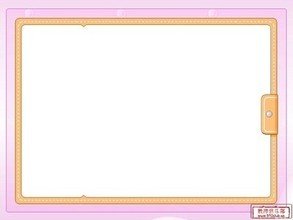 Exercises
适当形式填空
1.There is a tall ________(build) in front of the bank.
2.I think there will be _____(little) pollution in the 
    future.
3.I think ______(human) will have more free time in 
    the future.
4.______(Which) place do you want to go ?
--China Pavilion. (中国馆)
5.I _______(be) able to climb the tree last year, but 
   now I can’t .
6.It will ________(probable) rain. Let’s take the bus 
    to Shenzhen.
7.He ______(fall) down a tall tree. Luckily he didn’t 
    hurt badly.
building
less
humans
Which
was
probably
fell
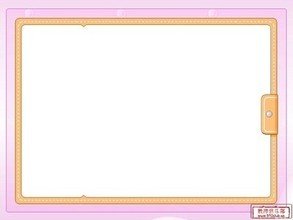 Exercises
根据句意及首字母提示,补全单词.
1.Please give me a piece of p______. Thanks.
2.I want to travel in s______.
--Me , too. This is our dream about the future.
3.It will p______ rain. You have to take an umbrella.
4.New bags will have many different s______. But I 
    like round ones best.
5.We plant more trees, and our  e___________ will be better and better.
aper
pace
robably
hapes
nvironment
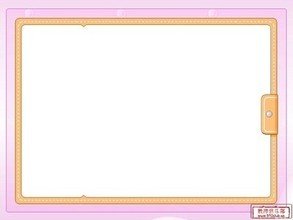 Exercises
单项选择
1.The next time you see Nick, he ___sixteen years old .
    A. will be    B. is      C. was      D. will
2.In ten years, John ___ as astronaut.
    A. is      B. will be   C. was     D. will
3.They want to fly ___ the sky. But it’s too difficult.
   A. up in   B. in up    C. up into    D. into up 
4.Our school is so famous that ___people come and 
    visit it every term.
hundred  B. hundreds  C. hundred of  D. hundreds of
5.Traveling to space is no longer just a dream. Russia
    ____ the first hotel in space in the near future. 
   A. builds    B. will build   C. build     D. has build
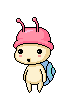 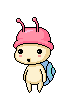 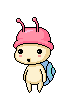 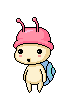 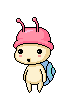 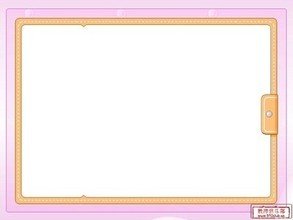 Exercises
单项选择
6.This term ___over. The summer vacation is coming 
    in two weeks.
    A. is    B. was     C. has  been     D. will be
7.Mom, when can I go out to play football ?
--Finish your homework first , or I ___ let you go out.
    A. don’t    B. didn’t     C. won’t    D. haven’t 
8.In A.D.2050, what will the world population(人口)be?
-- I think cities will be really big and crowded because
    there will be a lot ___people.
    A. much    B. more     C. many     D. less 
9.The computer is broken. ___ it ____ today?
    A. Will ; repair                   B. Has; repaired
    C. Will ; be repaired         D. Has; been repaired
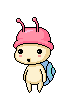 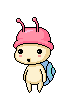 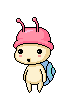 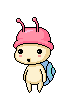 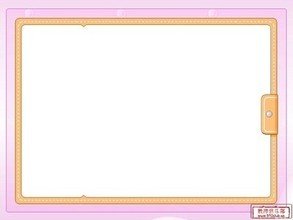 Exercises
句型转换
Kids will go to school in 100 years. (否定句)
       Kids _____ _____ to school in 100 years.
She’ll read books this afternoon. (一般)
       _____ she _____ books this afternoon ?
He’ll work as a reporter when he’ s older. (同义句)
       He’ll work as a reporter when he ____ _____.
His bag looks like a big box. (划线提问)
       _____ _____ his bag look like ?
They agree with what I said. (反义句)
       They _____ _____ what I said.
won’t     go
Will               read
grows    up
What     does
disagree  with
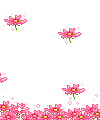 Thank  you!